Их именами
 названы улицы нашего города
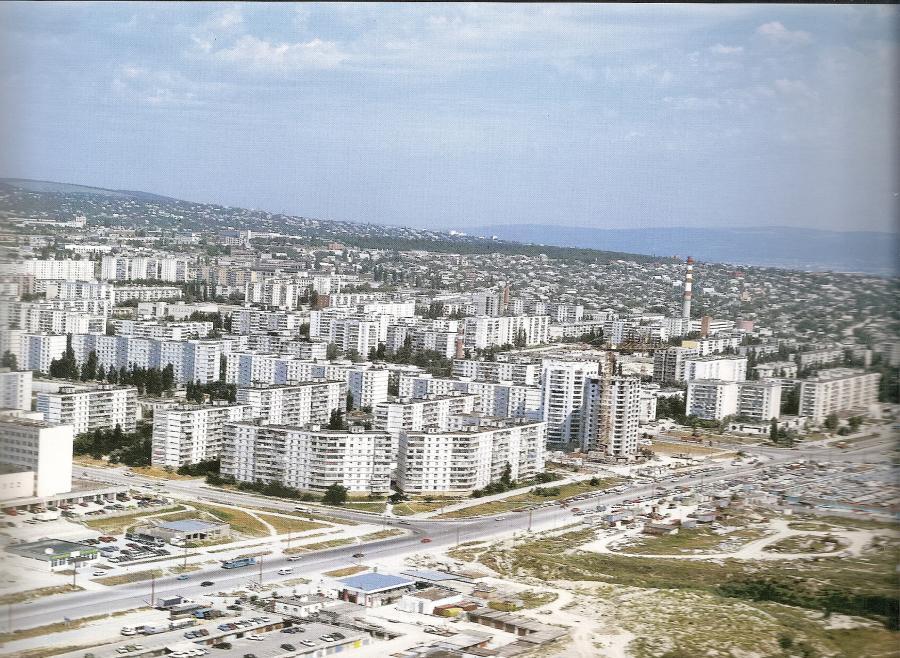 Основатели 
города Новороссийска
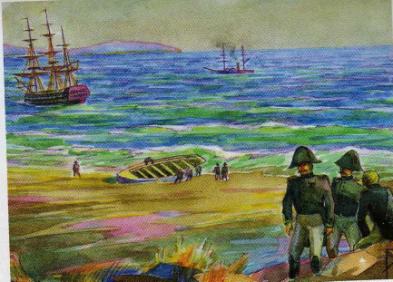 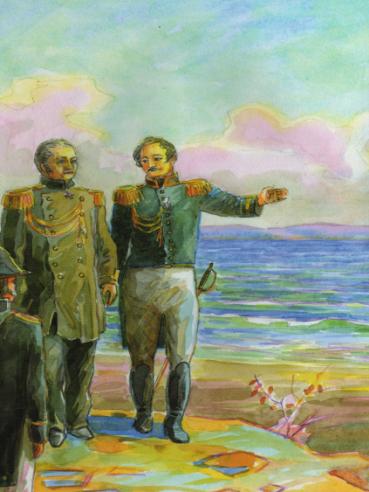 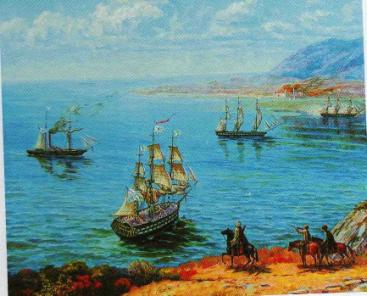 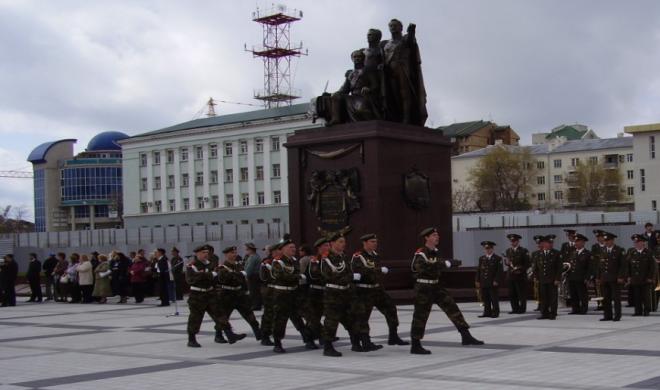 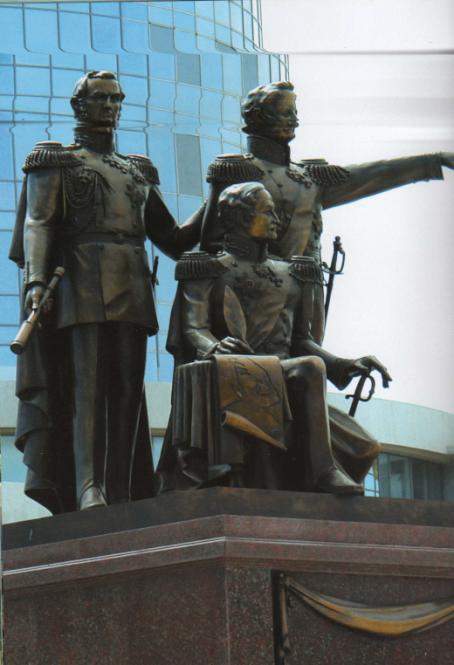 М.П. Лазарев
Н.Н. Раевский
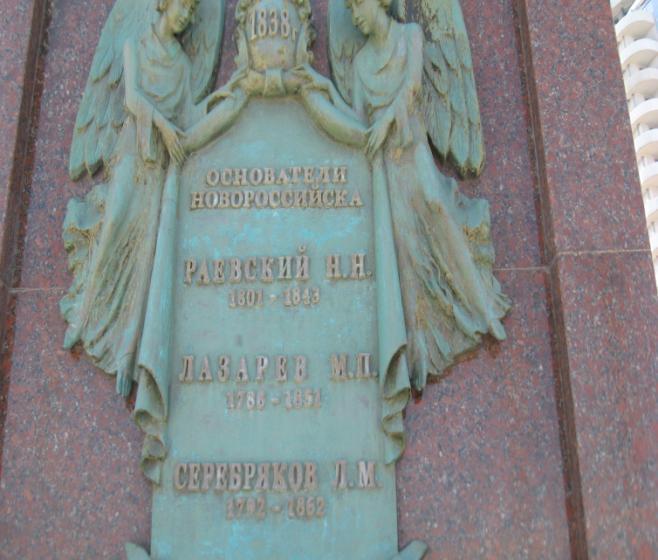 Л.М Серебряков
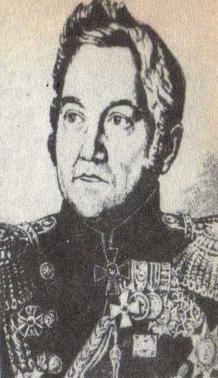 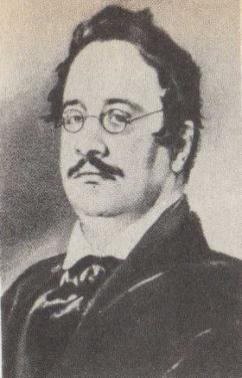 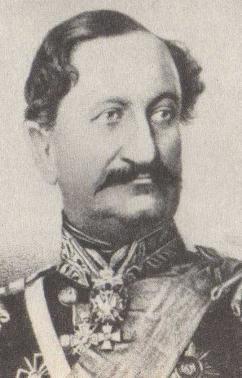 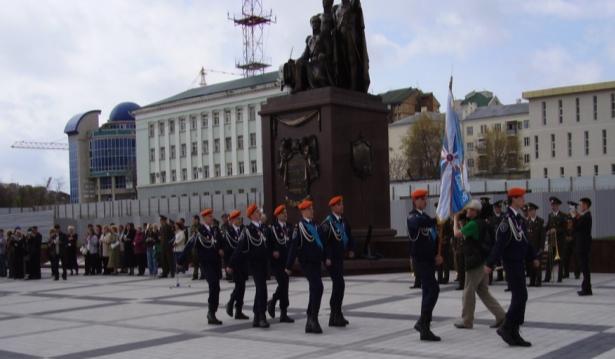 Героическое детство
Ваши имена – 
в наших сердцах навечно
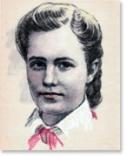 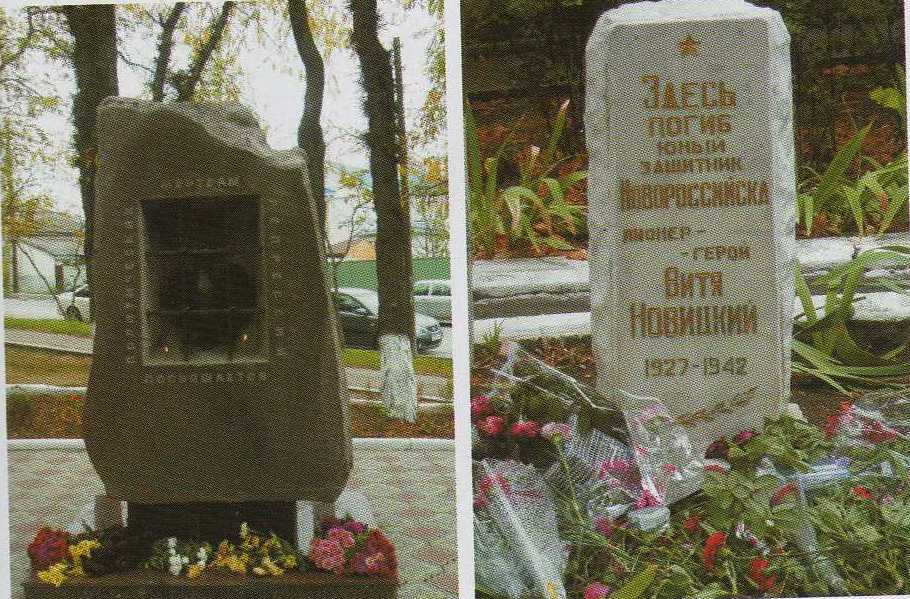 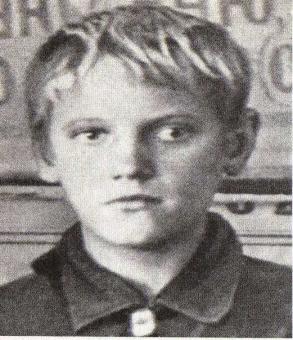 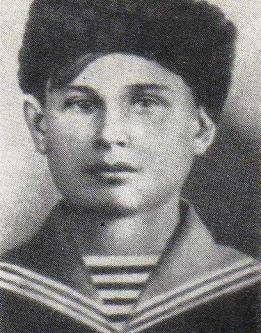 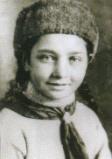 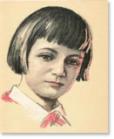 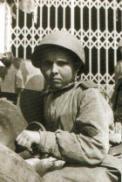 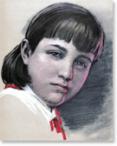 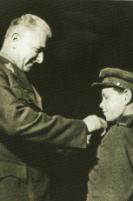 Витя Новицкий
Витя Чаленко
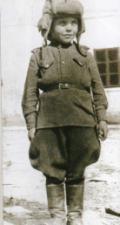 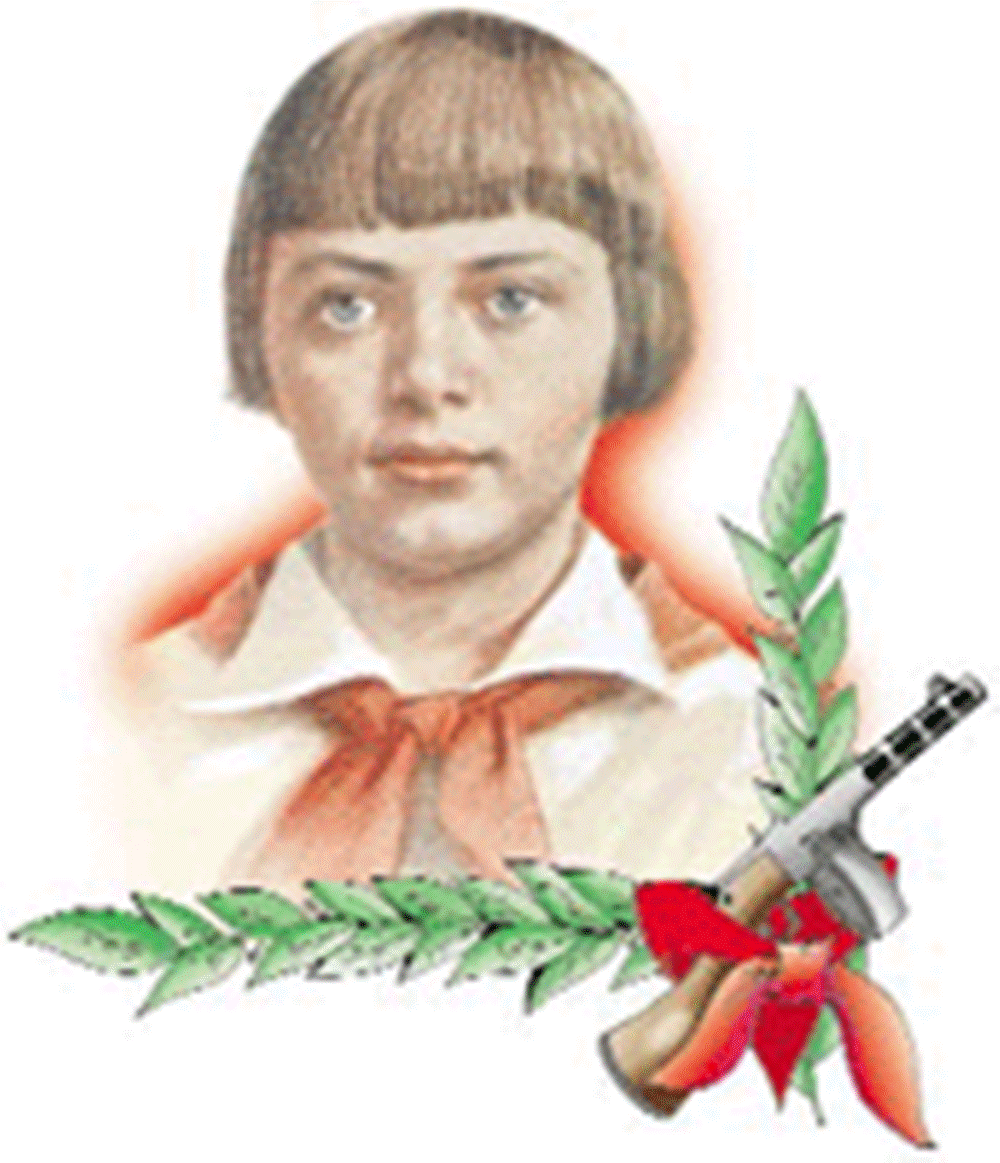 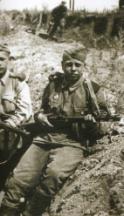 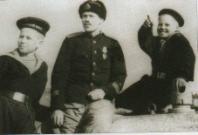 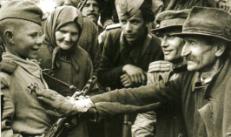 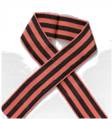 Улица им. М.К. Видова
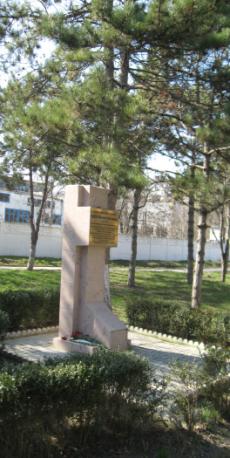 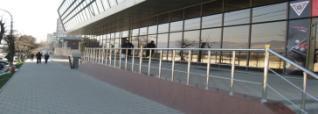 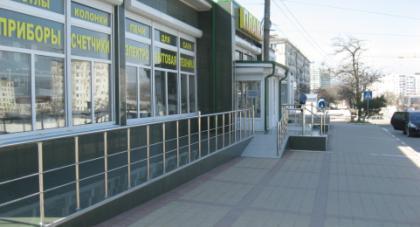 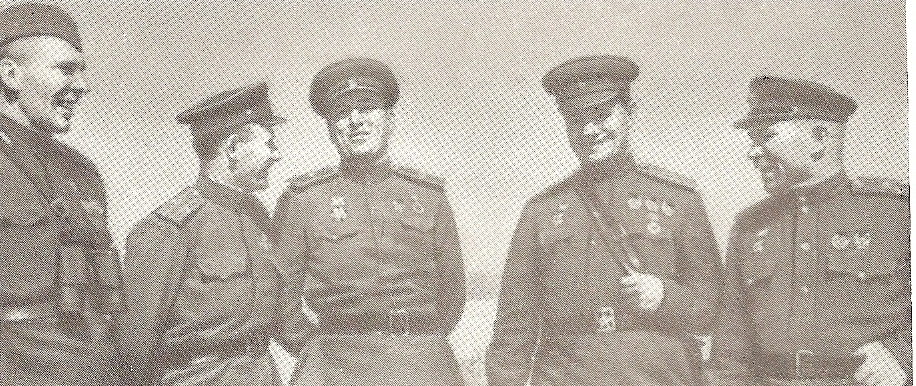 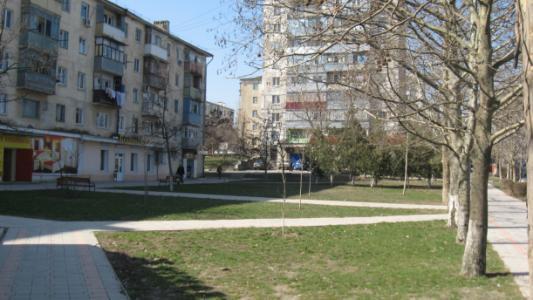 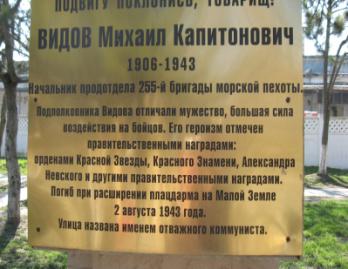 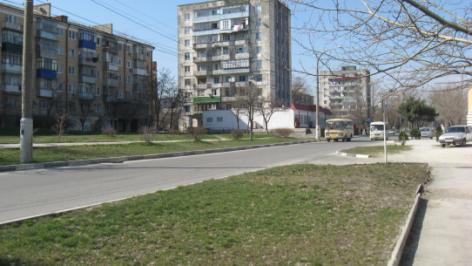 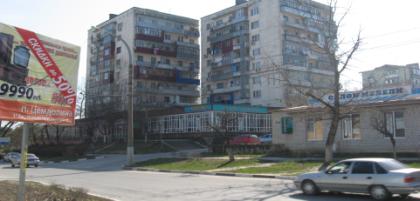 Улица им. Анатолия Луначарского
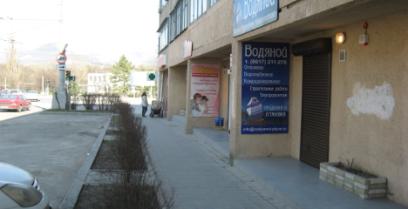 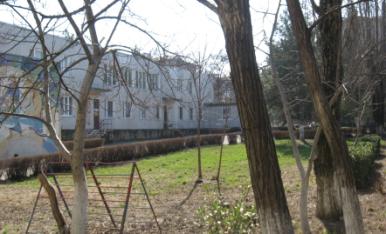 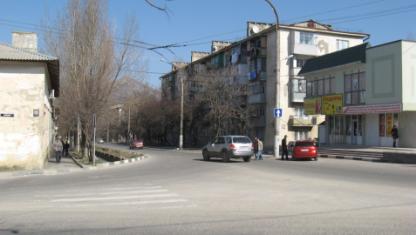 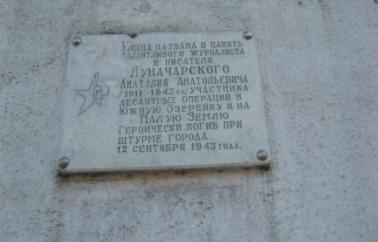 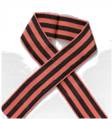 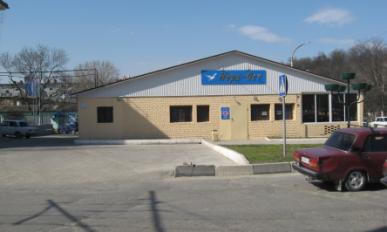 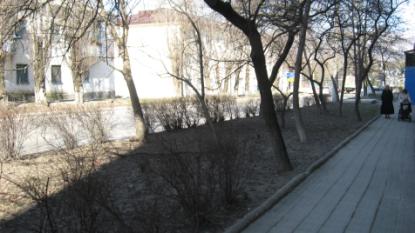 Улица им. Д. В. Гордеева
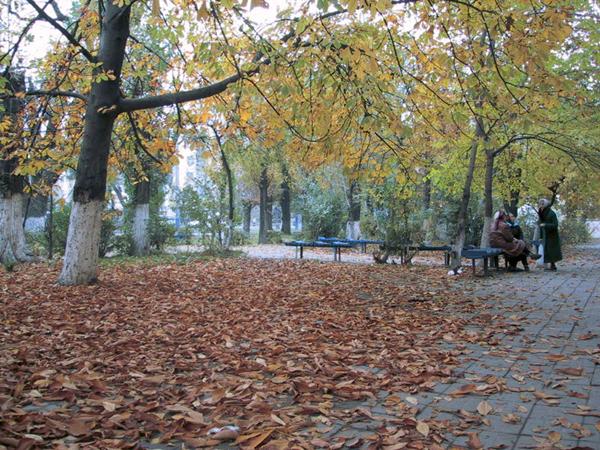 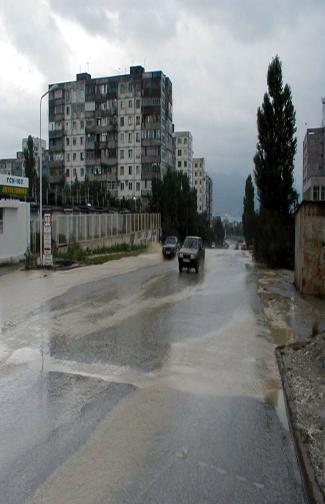 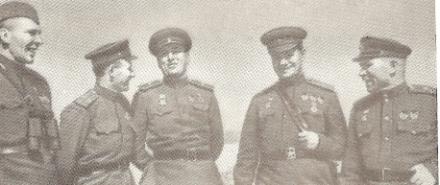 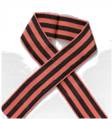 Защитники города
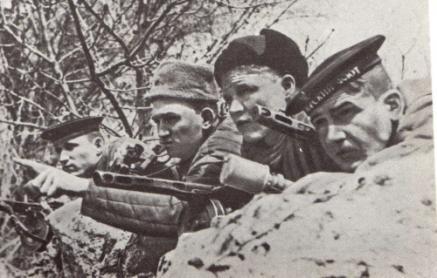 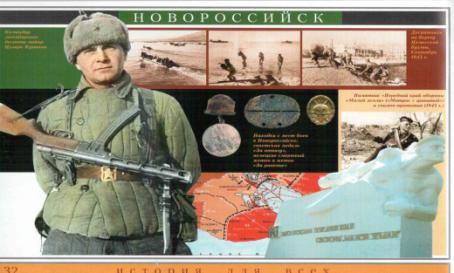 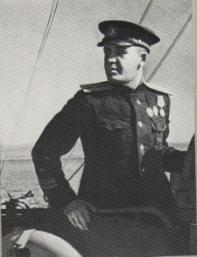 Ц.Л. Куников
Герои - малоземельцы
Н.И.Сипягин
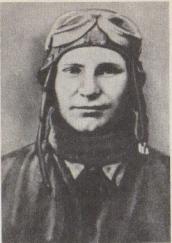 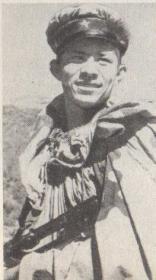 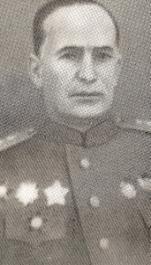 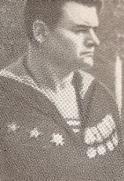 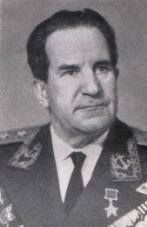 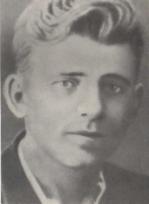 М. Борисов
Кайда
Ф. Рубахо
Г.Н. Холостяков
К. Н. Леселидзе
М.М. Корницкий
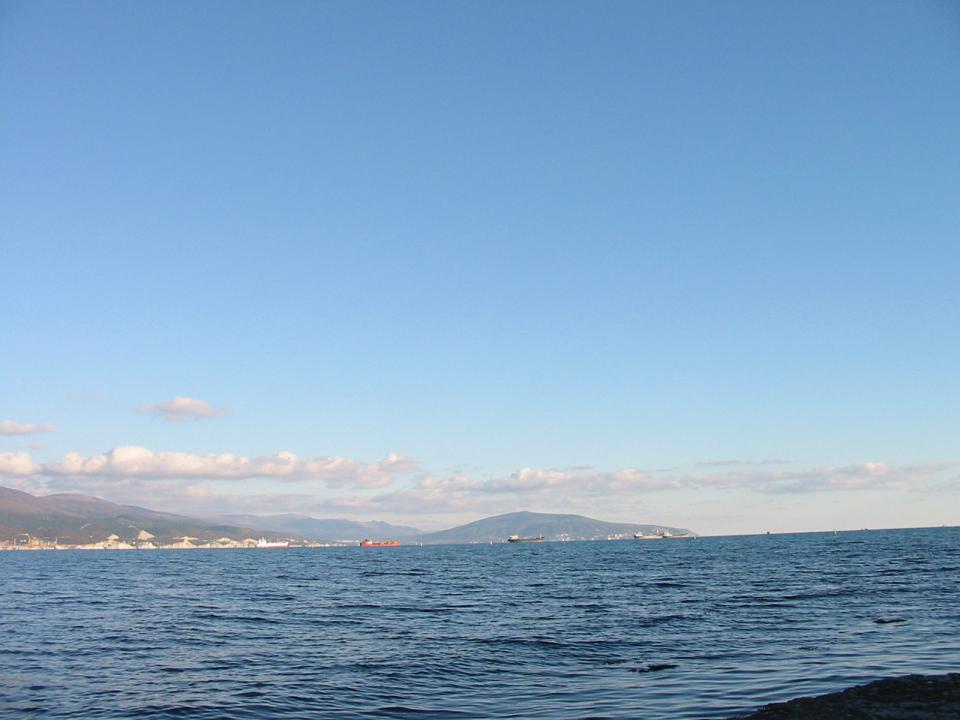 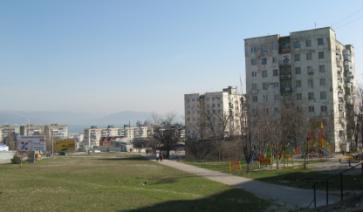 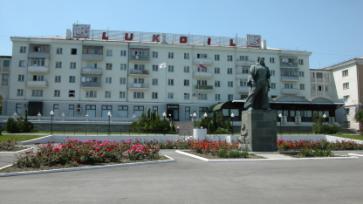 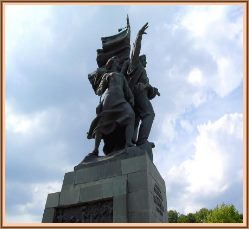 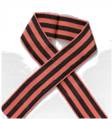 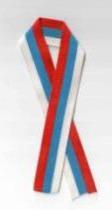 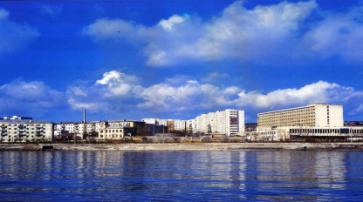 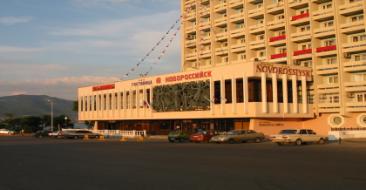 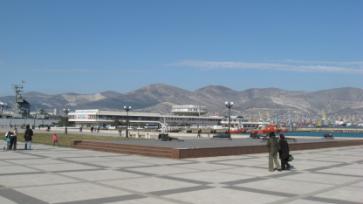 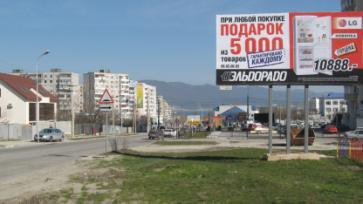 Экскурсия по городу
Достопримечательности Новороссийска
Подготовила:

ученица 4 «Б» класса
МОУ гимназии №4
г. Новороссийск а 

Литвина Екатерина
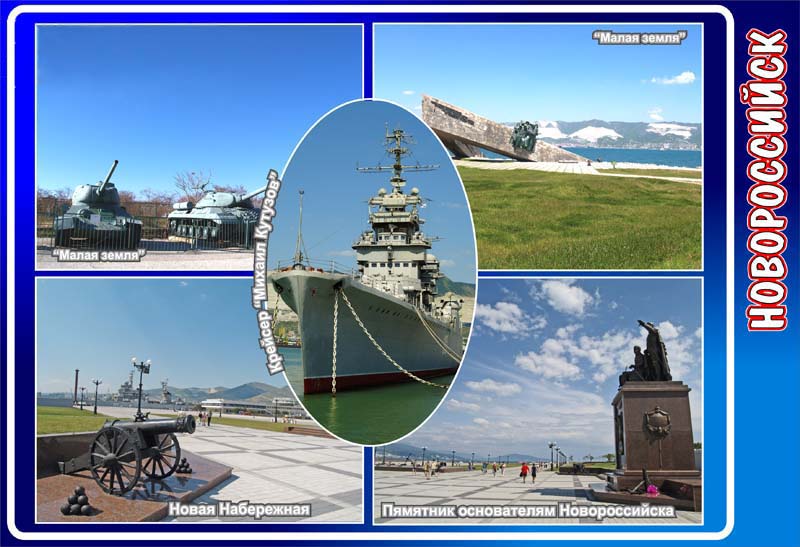 МЕМОРИАЛЬНЫЙ КОМПЛЕКС 
«Малая Земля»
ПОСВЯЩЕН 
ГЕРОИЧЕСКОЙ ВЫСАДКЕ ДЕСАНТА
«ИСТОЧНИК ЖИЗНИ

 в «ДОЛИНЕ СМЕРТИ»
Музей советской
 и трофейной боевой техники.
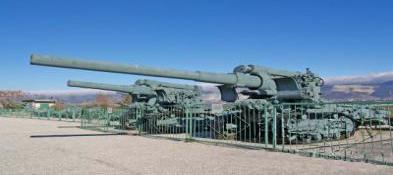 Памятник «ВЗРЫВ»
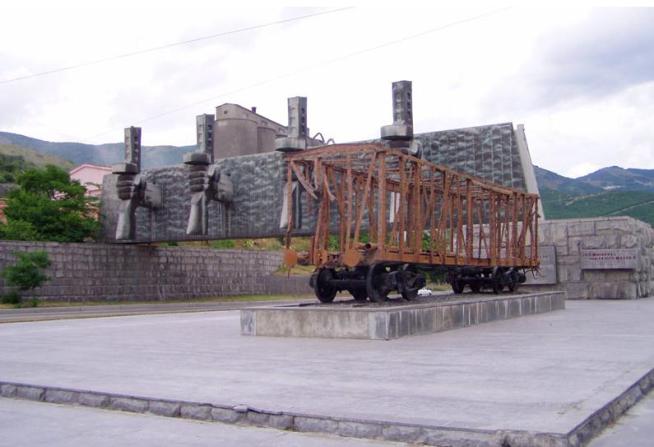 Мемориальный комплекс 
«РУБЕЖ»
 у цементного завода «Октябрь»
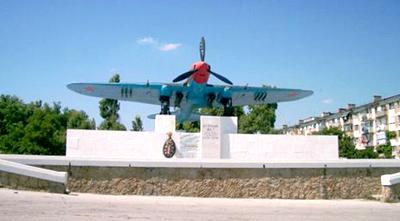 Постамент 
штурмовик ИЛ-2.
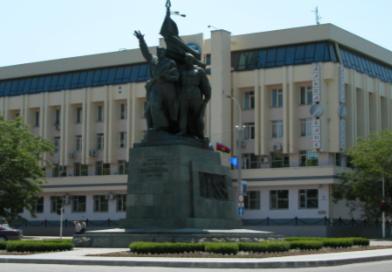 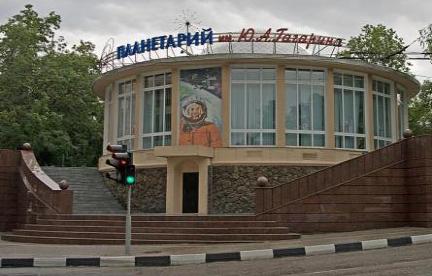 Монумент 
защитникам Отечества
Городской планетарий
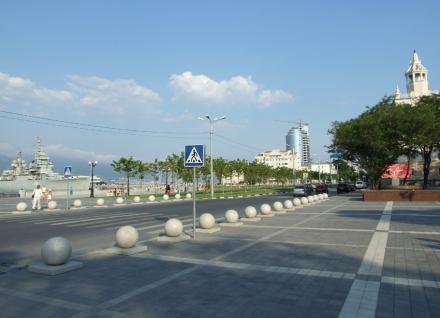 Городская набережная.
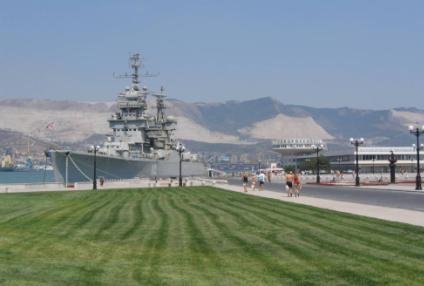 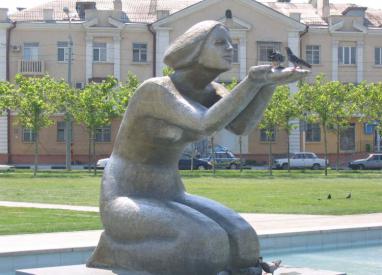 Морской вокзал
Скульптура  - фонтан 
«Дарящая воду»
Крейсер музей "Михаил Кутузов"
Форумная площадь
Торпедный катер
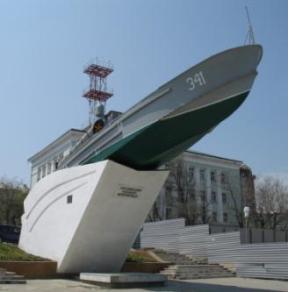 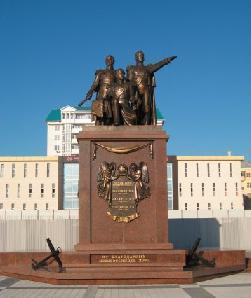 Фонтан
 «Морская Слава России»
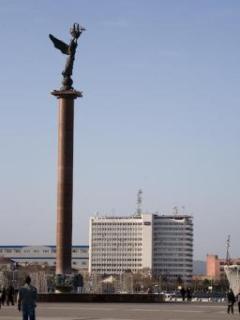 Памятник
 основателям города Новороссийска
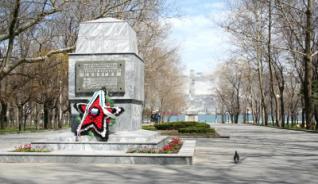 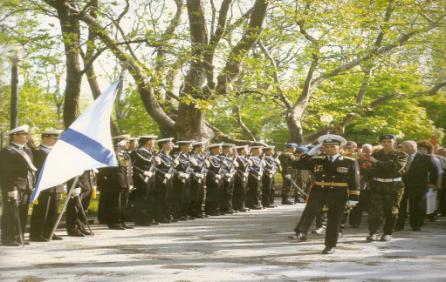 Вечный огонь зажжён 16 сентября 1958 г. в день 15-летия освобождения г. Новороссийска от немецко-фашистских захватчиков.
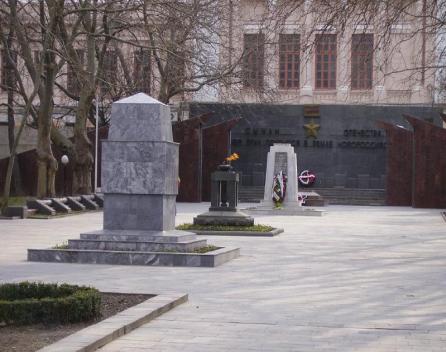 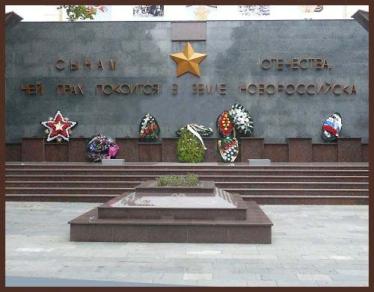 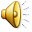 Памятник А.С. Пушкину
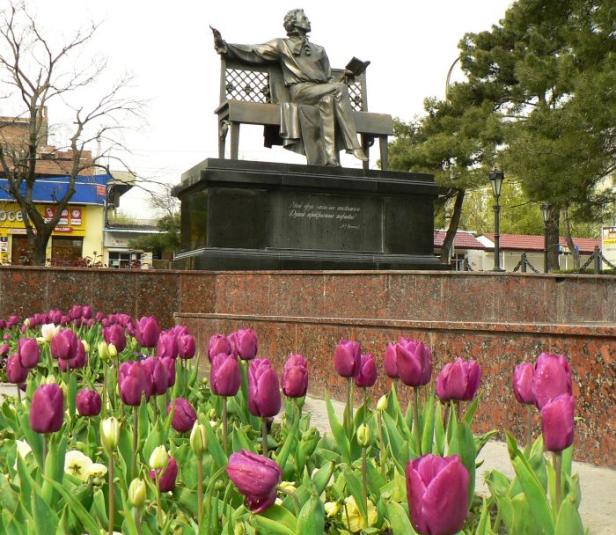 Открыт 12 сентября 1999 г.
Помните!
,
…
через года
Через века
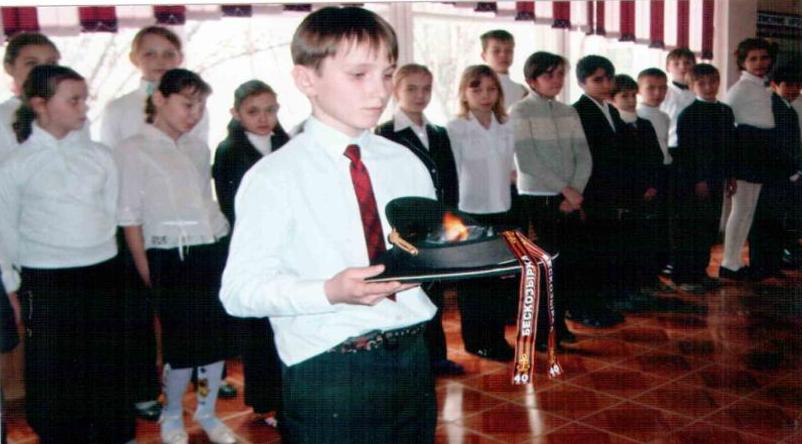